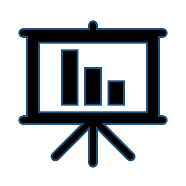 ՎԻՃԱԿԱԳՐՈՒԹՅՈՒՆ, ՀՈՒՆՎԱՐ-ՀՈՒԼԻՍ
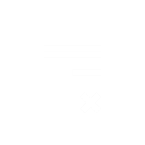 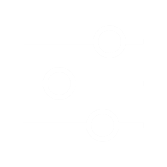 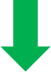